Minimum Wages, Inflation and Collective Bargaining
Daniel Kostzer
Economist ITUC-CSI
daniel.kostzer@ITUC-CSI.org
1
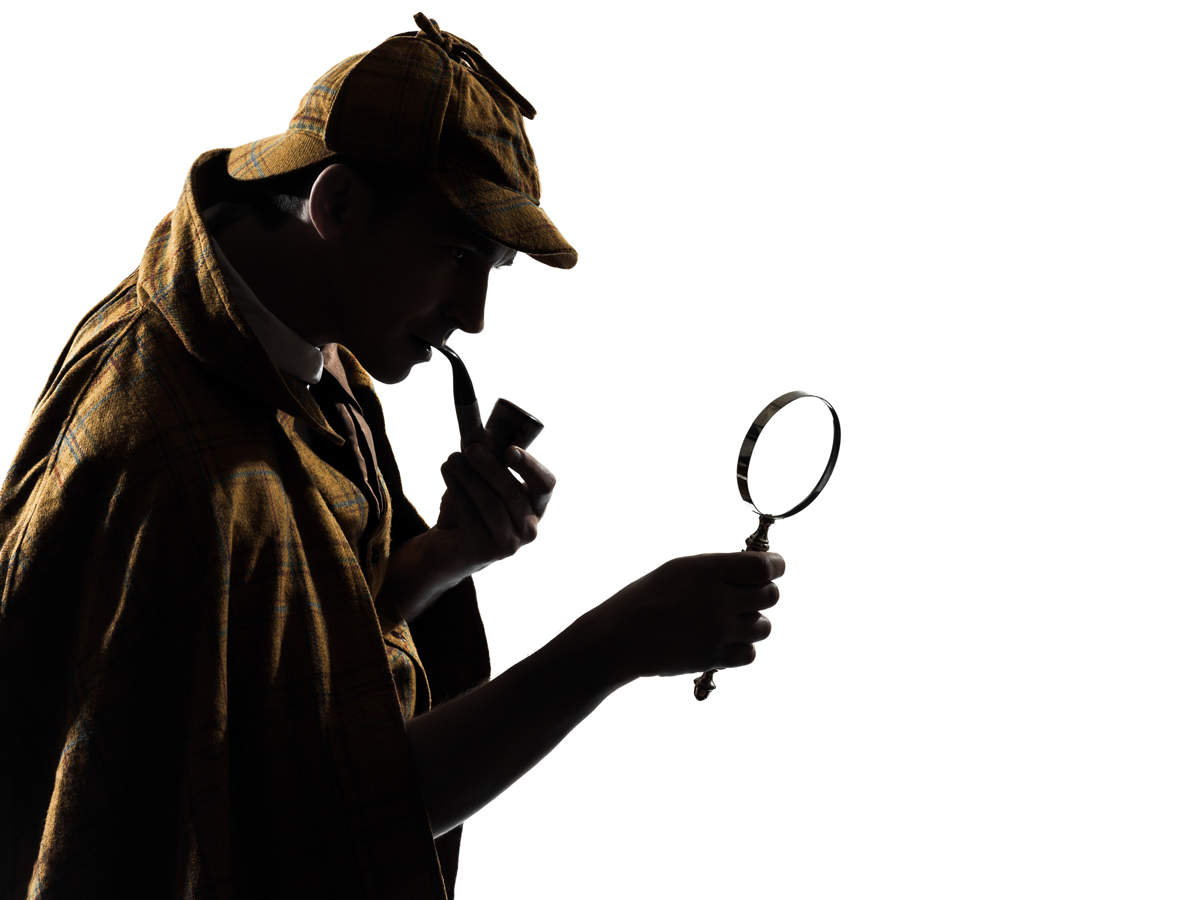 Nothing more deceptive than an obvious fact…
Arthur Conan Doyle, The Boscombe Valley Mystery 
Sherlock Holmes Short Story
2
The context of the inflation
Inflationary context
This episode of high inflation not the result of the “wage-led inflation”. 
Wages don’t show a trend that would put additional pressure on costs of production.
Causes of Inflation
“Bottlenecks” in the distribution channels with pressures on prices have been mounting since mid-2021.
Anxiousness for recovering profits by firms
The Russian invasion and war in Ukraine fuelled the spike in food and energy prices, which will further strike production.
Impacts on workers
Devastating impacts on the consumption baskets of workers’ households, 
Potential long-term effects on their livelihoods and wellbeing.
The supposed increased ‘tightness’ of the labour market after the pandemic is not materialising in higher wages.
3
Elements to consider when determining the level and adjustment of the MW
(a) the needs of workers and their families.
(b) the general level of wages in the country.
(c) the cost of living and changes therein.
(d) social security benefits.
(e) the relative living standards of other social groups.
(f) economic factors, including the requirements of economic development, levels of productivity and the desirability of attaining and maintaining a high level of employment.
R135 - Minimum Wage Fixing Recommendation, 1970, Article 3
Based on Convention 131 Article 3
4
What is inflation?
“A continual rise in the price of goods and services.” (Merrian Webster dictionary).
It is also has to be “generalized” to constitute an economic problem.
It is directly connected to the cost of living of households and its changes. (Point C of article 3 R135).
The fluctuation of prices i.e. inflation, determines the purchasing power of households, or…
The purchasing power of households depends on the wages (incomes received) and the prices of the goods and services that they need to buy.
5
Schools of economic thought of inflation
Cost push inflation
Production costs push up prices
Inputs and intermediate goods
Wages
Taxes
Exchange rate
Interest rate 
Demand pull inflation
Public demand more goods and services than those produced
MxV=PxQ 
Structural inflation
Market structures (Monopolies, oligopolies)
Lack of investment
Land property
Access to credit
6
Solutions according to the different Schools
Cost push inflation
Production costs push up prices
Subsidise credit
Fix exchange rate crawling peg under prices
Repress wages. 
Demand pull inflation
Reduce money supply
Stop printing money
Reduce fiscal expenditure
Increase interest rate
Structural inflation
Anti-trust legislation
Promote investment in key areas
Price controls (sometimes including wages)
Open imports
7
How inflation is measured?
Traditionally is used the CPI (Consumers Price Index)
It is the collection of thousands of prices of goods and services, weighted in their proportions, which define the average change e.g. inflation.
It has some problems:
It may be not relevant for wage earners, especially Minimum Wages (limitations of application)
Younger workers, with young families
In general urban regions
One basket is not good for all
Sampling errors (limitations of measurement)
Seasonality
Products with non-representative consumption
8
Other measurements
Producers Price Index (PPI)
Wholesale Price Index (WPI)
Poverty Line 
Worker’s basket
9
Collective bargaining and inflation
Social dialogue is the main institutional setting for minimum wage negotiations.
The regularity in the negotiation is a positive aspect.
Reduces tensions, especially in inflationary periods.
54% of countries worldwide adjusted the MW at least, every two years.
The defence and/or recuperation of the purchasing power of wages tends to be a pre-requisite in the negotiations.
In periods of accelerating inflation, this process becomes more complex.
10
Inflation and wage integration process
Prices tend to move continuously (daily, weekly, monthly) even if CPI is reported monthly.
Wages tend to move in a discrete fashion, jumping like a ladder each time there is an adjustment. 
The concept of integration is the way in which both tend to converge (or not!).
There are two raw ways:
Considering past inflation and setting a MW that recovers it (MW reaches prices)
Considering future inflation and setting a MW that will be touched by the inflation rate (Prices reach the MW)
This differences are not just methodological: they define the purchasing power between adjustments
11
Prices and wages integration
12
An example on why the need of a comprehensive analysis
13
Extending the analysis: June/20 to Dec/20
14
However if we go to Jun/21…
15
What happened later…?
16
The overall picture…
17
18
The measurement according to the results
Additionally to the two types of countries, they can be assessed according to the results
19
Additional considerations…
20
21
22
23
24
25
26
27
28
29
30
31
32
33
Recommendations
The erosion on the purchasing power of wages only can be compensated by the negotiation of new levels in wages, especially the minimum wages (MW) that play the role of reference for the labour market in general, not only for the workers of the formal economy.
Regular social dialogue helps to correct the lagging of remunerations in relation to inflation. 
In case of high inflation could be better to have agreements that either impose more frequent adjustments (negotiations) or even, trigger clauses.
Develop tools for evidence based analysis in order to generate knowledge that will serve the negotiations.
Have a clear picture of the relevance of the CPI in relation to the basket of workers, especially minimum wages
Follow up the evolution of prices of the relevant baskets
Follow up also the share of wages on total costs of production.
SDG 8 is very handy for these discussions. Keep updated.
It is important to have a long-term perspective (both backward but mainly forward) on how to negotiate wage increases.
34